Review of Nationwide Permit 12 Oil or Natural Gas Pipeline Activities
Public Virtual Meeting
Thank you for joining, the meeting will start at 1 pm ET. 
You can listen to the presentation through your computer (or mobile device) speakers but need a microphone if you would like to speak. 
To test your audio, click on the arrow to the right of the Unmute button, select “Test Speaker & Microphone,” and follow screen prompts.
If you do not have speakers, or a microphone, you can call into the meeting:
Click on the arrow to the right of the Unmute button, 
Select “Switch to Phone Audio,” and 
Dial in using the information displayed on your screen, including your participant ID.
If you call into the meeting via phone, please turn off your computer speakers to avoid an echo. All participants have been muted but can unmute themselves.
If you have any technical difficulties please type your concern via the chat function and we will try to resolve it.
If you did not use your full name when you connected, please consider renaming yourself: find your name in the participant list, click on the right arrow, and “Rename.”
The slides for this meeting will be posted to Army’s webpage and the comments portion of the meeting will be recorded and posted to Army’s webpage (https://www.army.mil/asacw).
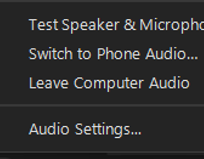 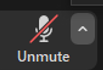 1
Review of Nationwide Permit 12 forOil or Natural Gas Pipeline Activities
Public Virtual Meeting
May 10, 2022
Logistics: Options for Audio
Option 1: Computer Audio
You can listen to the presentation through your computer (or mobile device) speakers. 
You will need a microphone on that device if you would like to speak. 

Option 2: Connect to Audio via Phone
3
Logistics: Connect Phone
If you do not have speakers or a microphone on your device, you may call in via phone. 
To do so, in the Unmute button, select the arrow on the right. 



Then “Switch to Phone Audio” and follow screen prompts. 

This method will link your phone line to your computer, and allow you to use controls on your screen (e.g., mute/unmute yourself, raise hand to request to speak).

If you call in, turn off your computer speakers to avoid an echo.
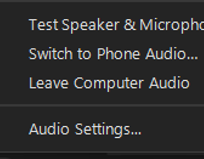 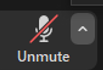 4
Logistics: Chat
If you still have trouble connecting to audio, use the chat function.  




In the Chat window, select To “Everyone” 
Type your question in the Text Box, and
Hit Enter.
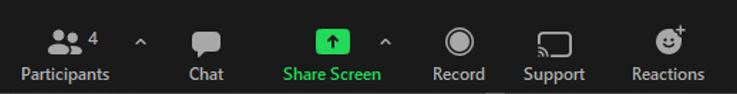 5
Meeting Format and Ground Rules
This is a meeting open to the public. 
The objectives of today’s meeting are to:
Provide a brief overview of the Nationwide Permit 12 review.
Hear feedback from the public regarding the Nationwide Permit 12 review. 
After the opening presentation, we will hear from the registered speakers.
The order of registered speakers is on an upcoming slide and has been posted to the chat. 
The registered speakers will be called upon in order and asked to unmute themselves to begin providing their remarks.  Each registered speaker will have three minutes to introduce themselves and make a statement.
6
Meeting Format and Ground Rules, cont.
At the conclusion of the registered speakers, if there is remaining time prior to the conclusion of the meeting, anyone participating who did not register to speak may use the raise their hand feature and will be called upon to provide remarks.  
Following that, if additional time remains there will be an opportunity for those who already provided remarks to provide additional remarks.   
There will be a five-minute waiting period where if no additional attendees request to speak we will conclude the meeting early.
The comment portion of the meeting will be recorded and posted along with this slide deck on the Army’s website: https://www.army.mil/asacw.
7
Introductions
Michael L. Connor, Assistant Secretary of the Army (Civil Works) (providing recorded opening remarks)

Stacey Jensen, Assistant for Regulatory and Tribal Affairs in the Office of the Assistant Secretary of the Army (Civil Works)

Jennifer Moyer, Chief of the Regulatory Program, U.S. Army Corps of Engineers (Corps)
8
NWPs Background
Nationwide Permits (NWPs) authorize certain activities under Section 404 of the Clean Water Act and Section 10 of the Rivers and Harbors Act of 1899 with no more than minimal individual and cumulative adverse effects to the environment as provided under Section 404(e) of the Clean Water Act.
The NWPs are designed to regulate with little, if any, delay or paperwork certain activities in federally jurisdictional waters and wetlands.
The NWPs can incentivize project proponents to reduce the adverse effects of their planned activities that would otherwise require an individual permit, in order to qualify for NWP authorization. 
NWPs are issued at the Headquarters (HQ) level.  
Environmental compliance for the National Environmental Policy Act, Clean Water Act 404(b)(1) guidelines, and public interest review occur when the NWPs are issued at the HQ level.
9
NWPs Background
Some NWPs require pre-construction notification (PCN) to the local Corps District prior to work being undertaken in reliance on the NWP, and require “verification” from the Corps District that the proposal is in compliance with the NWP.
Each NWP has specific thresholds, requirements, and/or applicable conditions while there is also a set of general conditions and definitions applicable to all NWPs.
By regulation, NWPs can be modified, reissued, revoked, or suspended before they expire. 
Any reissuance, modification, or revocation action on an NWP requires rulemaking under the Administrative Procedure Act process.
10
NWP 12 Background
Utility line activities were first authorized in 1977 under the NWP program.
Over the iterations of the NWPs issued since 1977, this NWP has evolved and is commonly referred to as “NWP 12.” 
On January 13, 2021, the Corps published a final rule reissuing and modifying 12 existing NWPs and issuing four new NWPs.  In addition, the final rule published the NWP general conditions and definitions. These NWPs are currently set to expire on March 14, 2026.
In that set of NWPs, NWP 12 was modified and reissued expressly for “Oil or Natural Gas Pipeline Activities,” rather than all utility lines (e.g., electric and water utility lines), as in previous iterations of NWP 12. 
The January 2021 NWP 12 also removed a number of PCN requirements previously required for the NWP but also included a new PCN requirement for new oil or natural gas pipelines greater than 250 miles in length.
11
NWP 12 Background
The current NWP 12 authorizes activities required for the construction, maintenance, repair, and removal of oil and natural gas pipelines and associated facilities in waters of the United States, provided the activity does not result in the loss of greater than 1/2-acre of waters of the United States for each single and complete project.
The permittee must submit a PCN to the district engineer prior to commencing the activity if: 
(1) A section 10 permit is required; 
(2) the discharge will result in the loss of greater than 1/10-acre of waters of the United States; 
(3) the proposed oil or natural gas pipeline activity is associated with an overall project that is greater than 250 miles in length and the project purpose is to install new pipeline (vs. conduct repair or maintenance activities) along the majority of the distance of the overall project length. If the proposed oil or gas pipeline is greater than 250 miles in length, the PCN must include the locations and proposed impacts for all crossings of waters of the United States that require Corps authorization, including those crossings authorized by an NWP which would not otherwise require PCN.
12
NWP 12 Review
On January 20, 2021, President Biden signed Executive Order 13990 entitled, “Protecting Public Health and the Environment and Restoring Science to Tackle the Climate Crisis.”  This EO directs agencies to review recent regulations, including the NWPs issued in January 2021, and identifies science, the environment, climate change, and environmental justice, among others, as issues to consider.  
In addition, previous uses of NWP 12 have raised concerns, such as environmental justice, climate change impacts, drinking water impacts, and lack of project-specific notice and comment to impacted communities. 
Therefore, the Army announced a formal review of NWP 12 for Oil or Natural Gas Pipeline Activities via a Federal Register notice (FRN) on March 28, 2022, for a 60-day comment period to determine whether any future actions may be appropriate for NWP 12 prior to its March 14, 2026, expiration.
13
NWP 12 Review
The Army acknowledges that there is not a single Federal agency charged with the responsibility for regulating oil pipeline routes or construction as well as the fact that the Corps has limited statutory authorities for construction of such pipelines in jurisdictional waters. 
The Army further acknowledges that current world events have highlighted the unstable nature of energy production and that domestic oil and natural gas production and distribution will be considered in the review of NWP 12. 
However, that does not preclude consideration of alignment of NWP 12 with Administration priorities and policies, including due consideration of environmental justice and climate change factors, and input related to NWP 12 compliance with the Clean Water Act statutory authority for the NWP program. 
Before deciding on a path forward regarding any potential future actions which may be taken on NWP 12, the Army seeks input from all perspectives on the appropriate balance for allowing efficient authorization processes with due consideration for the potential effects of oil and natural gas pipelines as well as the need to engage and inform the public, particularly communities that potentially may be impacted by pipeline construction and operations.
14
Stakeholder Engagement Questions
The FRN posed a series of questions to assist in receiving input:
As part of any future action the Army may take with respect to NWP 12, should the Army consider utilization of the procedures in 33 CFR 330.5 in advance of the current cycle for nationwide permit review?
Should modifications be considered to further ensure NWP 12 has no more than minimal individual and cumulative adverse environmental effects under Section 404(e) of the Clean Water Act?
Should modifications to NWP 12 be considered to provide notice to and an opportunity to be heard by potentially impacted communities, particularly with regard to environmental justice communities?  
Would it be prudent for the Corps to consider further limits on the NWP 12, PCN requirements, general conditions, and the ability of division and district engineers to modify, suspend, and revoke NWP authorizations to further ensure that the NWP 12 causes no more than minimal cumulative adverse environmental effects at the national, regional, and site scales?
15
Stakeholder Engagement Questions Cont’d
5.  Should distinctions be drawn between new construction of oil and natural   
     gas pipelines and maintenance of existing oil and natural gas pipelines? 
6. Should distinctions be drawn between oil pipelines and natural gas 
     pipelines, especially in consideration of differences in overall Federal                
     regulation of different types of pipelines?
7. Does the NWP 12 verification process ensure that environmental justice 
    and climate change factors are adequately considered?
8. Are the PCN requirements for the current NWP 12 adequate? 
9. Should there be new triggers for oil or natural gas pipeline activities in 
    jurisdictional waters that mandate review under an individual permit?
16
Outreach and Written Docket
Public virtual meetings:
May 10, 2022, from 1 p.m. to 3 p.m. Eastern,
May 12, 2022, from 6 p.m. to 8 p.m. Eastern,
May 17, 2022, from 1 p.m. to 3 p.m. Eastern, and
May 19, 2022, from 2 p.m. to 4 p.m. Eastern.
Tribal virtual meetings:
May 11, 2022, from 1 p.m. to 3 p.m. Eastern, and
May 18, 2022, from 2 p.m. to 4 p.m. Eastern.

Written Docket:

https://www.regulations.gov/ at Docket ID No. COE-2022-0003

60-day comment period concludes on May 27, 2022.
17
Public StatementsThree Minutes per Speaker
18
List of Registered Speakers
Sarah Houston 
Lauren Milton 
Kathy Andrews 
Anne Hedges 
Jon Devine 
Louisa Gay 
Catherine Collentine
Mahyar Sorour 
Mykhailo Zabrodin 
Valan Anthos
Eamon Ormseth
Lan Richart
19
Additional Speakers
20
How to Request to Speak
If you would like to speak, please raise your hand. 
On a computer (or mobile device), select the Reactions buttonthen click on “Raise Hand”
If you called in,  you may also press *9on your phone to raise your hand.
When it is your turn to speak, the host will call on you by using your name or phone number.
At that time, you can unmute yourself by pressing the unmute button on your screen or dialing *6 on your phone. 
Please feel free to turn on your video while you are speaking.
If you have technical issues, please use the chat function.
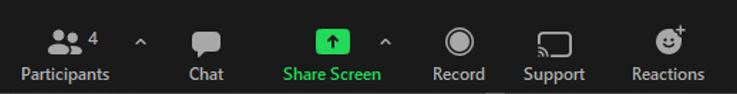 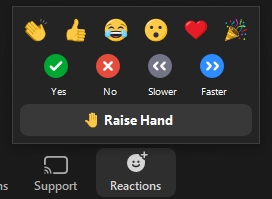 21
This meeting has ended
Thank you for participating!
22